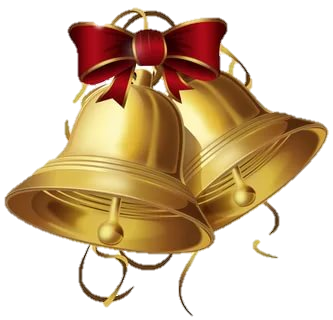 Родительское собраниена тему: «В школу с радостью»
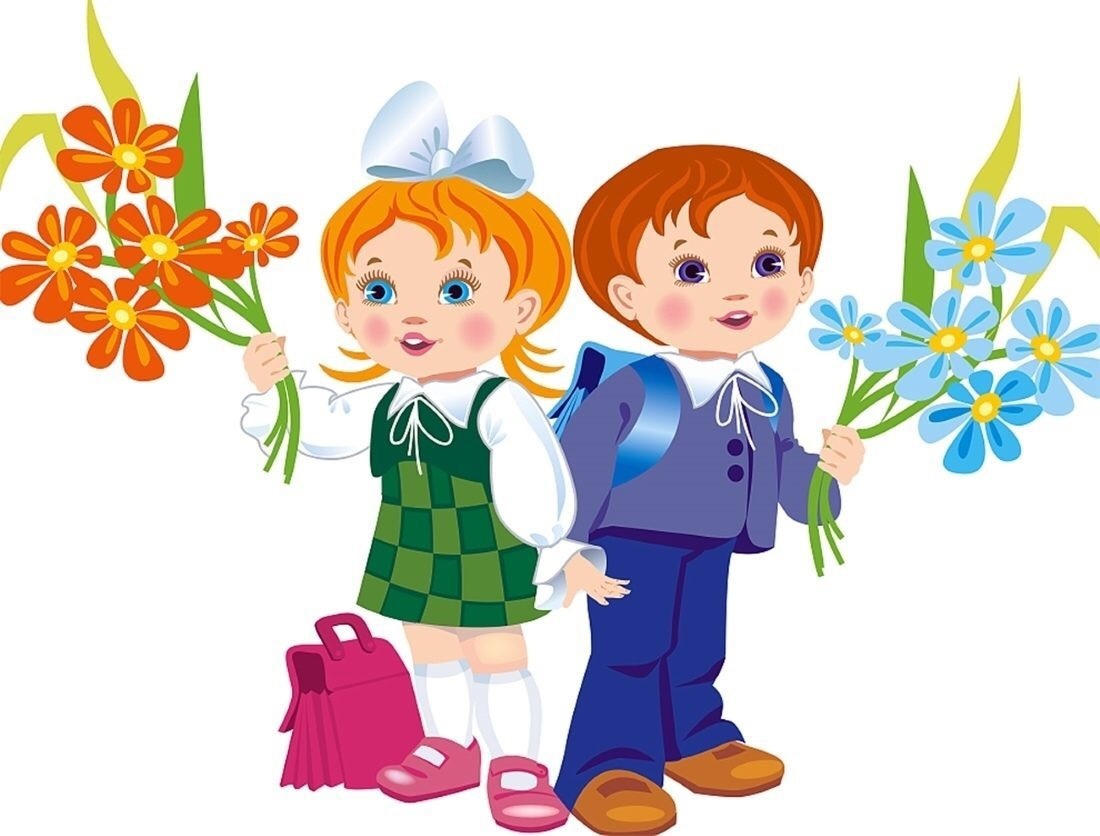 Подготовил:
педагог дополнительного образования Тимакова Е.В.
СВЕДЕНИЯ ОБ АВТОРЕ ПРЕЗЕНТАЦИИ
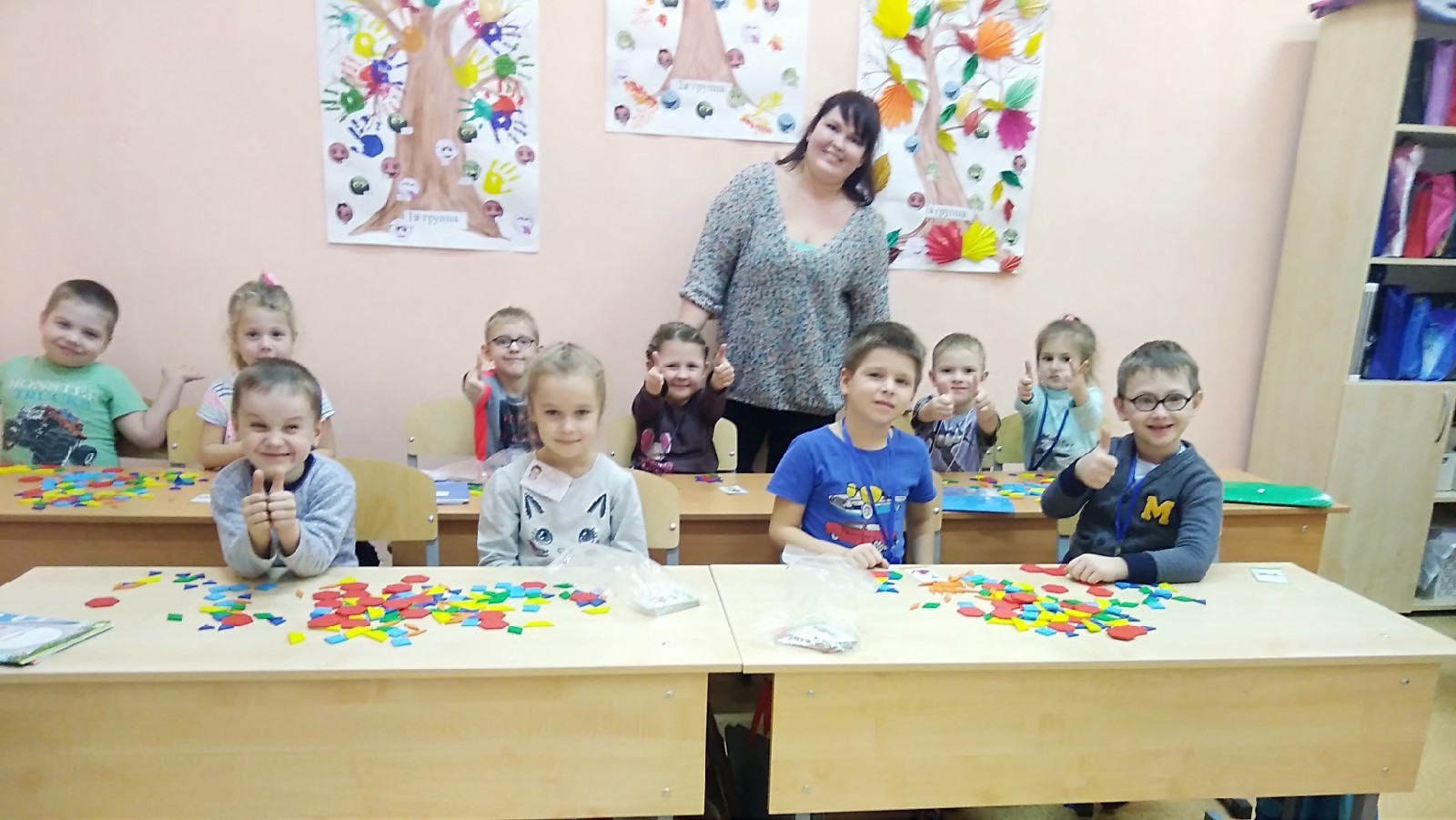 Тимакова Евгения Валериевна
педагог дополнительного образования


г. Щекино
Задачи собрания
Развитие коммуникативных умений родителей; 
Выработка новых навыков взаимодействия с ребенком - будущим первоклассником;
Расширение возможностей понимания своего ребенка;
 Развитие умения думать о себе и ребенке в позитивном ключе.
«Школа»
К школьной жизни должны быть психологически готовы не только дети, но и родители. Ведь от отношения родителей к школе напрямую зависят особенности школьной адаптации ребенка.
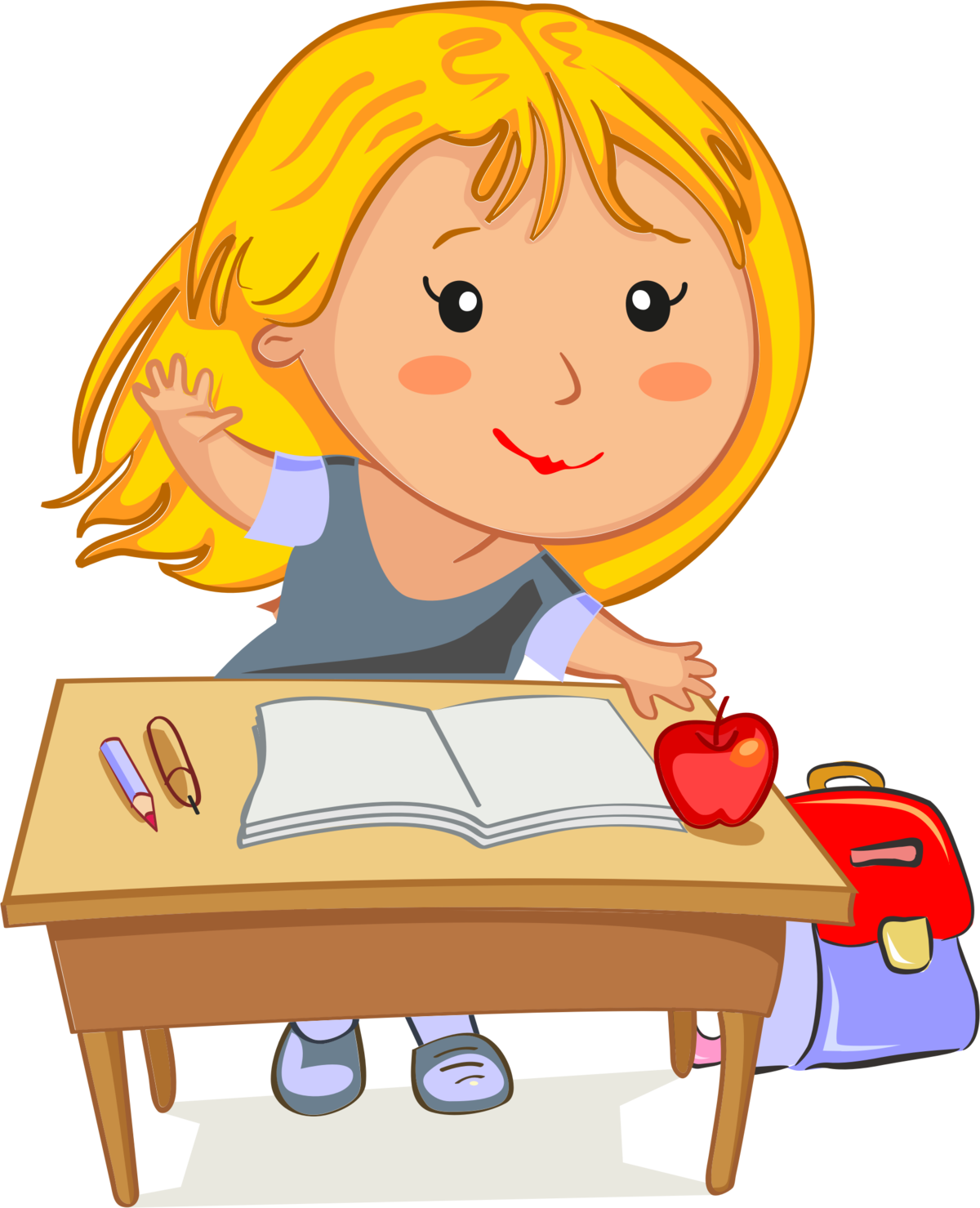 Подумайте с каким словом у вас ассоциируется слово «школа»?
«Серьезный момент»
О том, что начало обучения ребенка в школе – один из самых серьезных моментов в его жизни, знают все. 
Но что значит «серьезный момент» ?
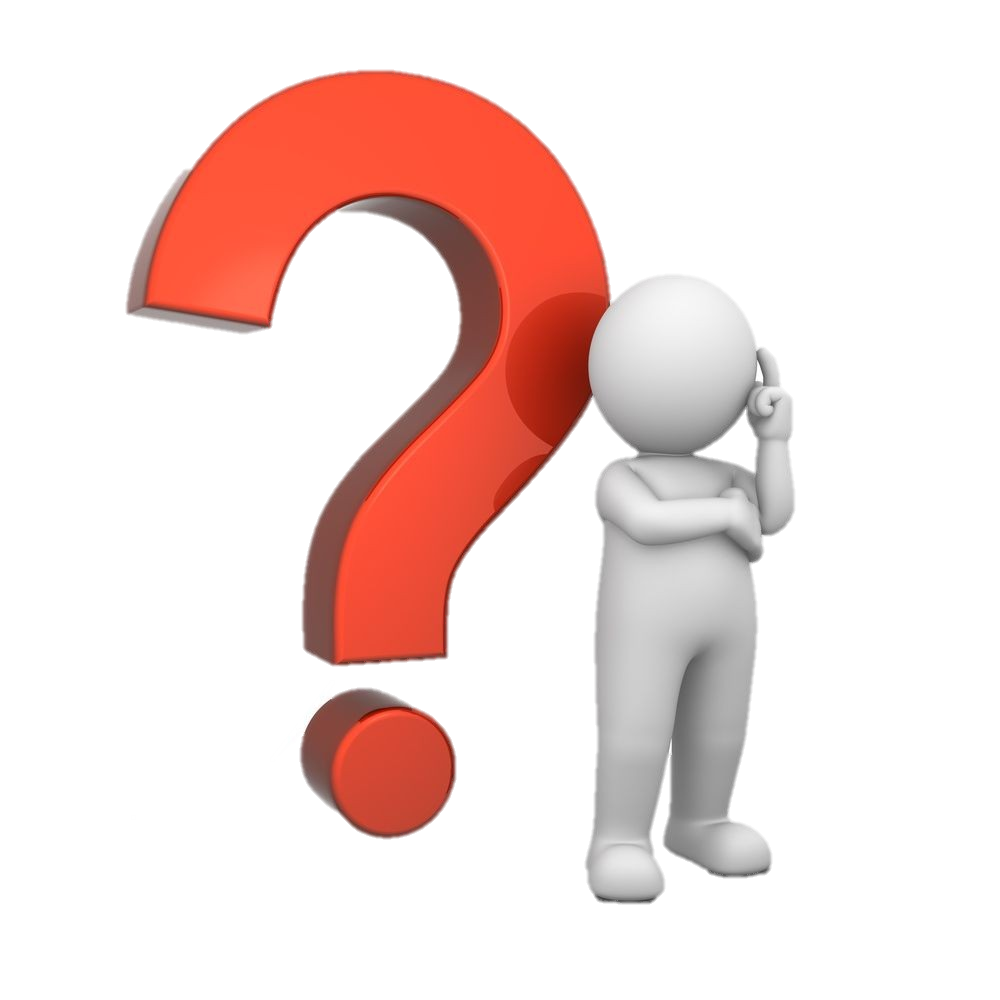 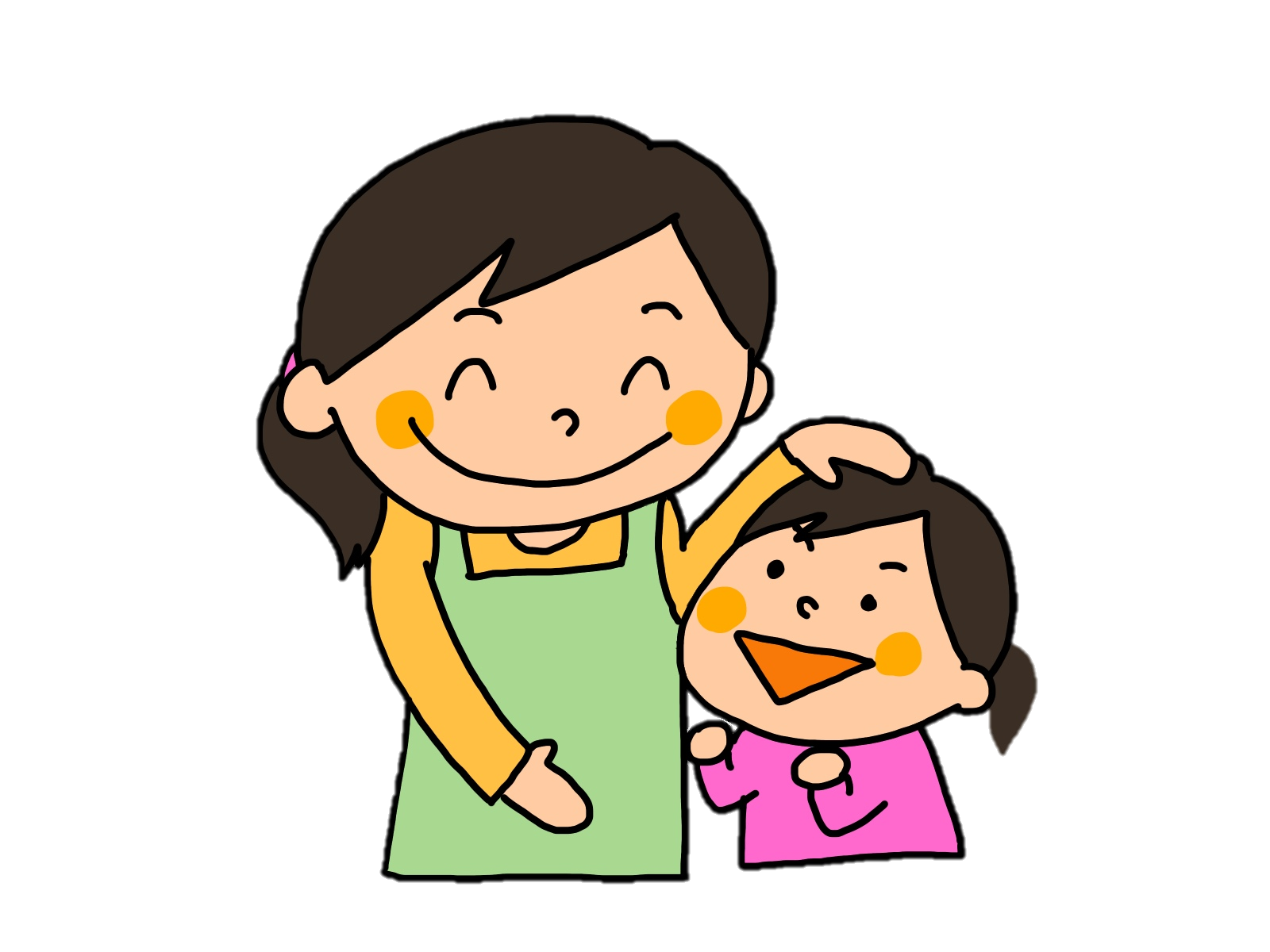 15 способов 
похвалить
ребенка: 

Молодец!
Хорошо сделано! 
Супер ! 
Великолепно! 
Здорово! 
У тебя золотые 
руки! 
Отлично! 
Умница! 
Я бы так не 
смогла! 
Классно! 
Вот это да! 
Обалдеть! 
Ух ты! 
Я знала, что ты 
сможешь! 
Прекрасно!
Психологически родители должны быть готовы не только к трудностям, но и к успехам ребенка. Часто, хваля ребенка, взрослые словно боятся, что он зазнается или разленится. Но даже хваля ребенка за выполнение какого-либо задания, взрослые часто используют небольшой запас слов.
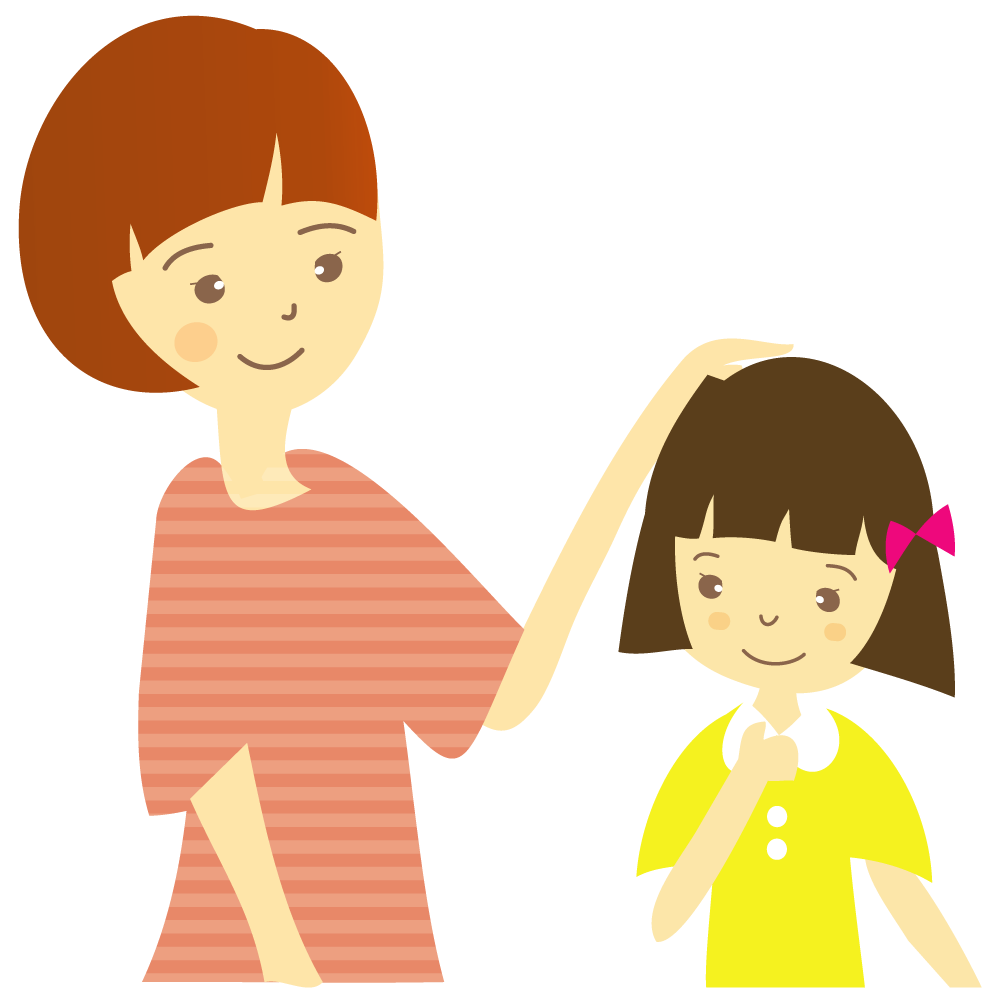 «Школьные объяснялки »
Что это? 
Когда все дети занимаются, учатся; 
Учитель вызывает к доске, задает задания домой, помогает;
 Когда делают математику, читают букварь;
                                    УРОК
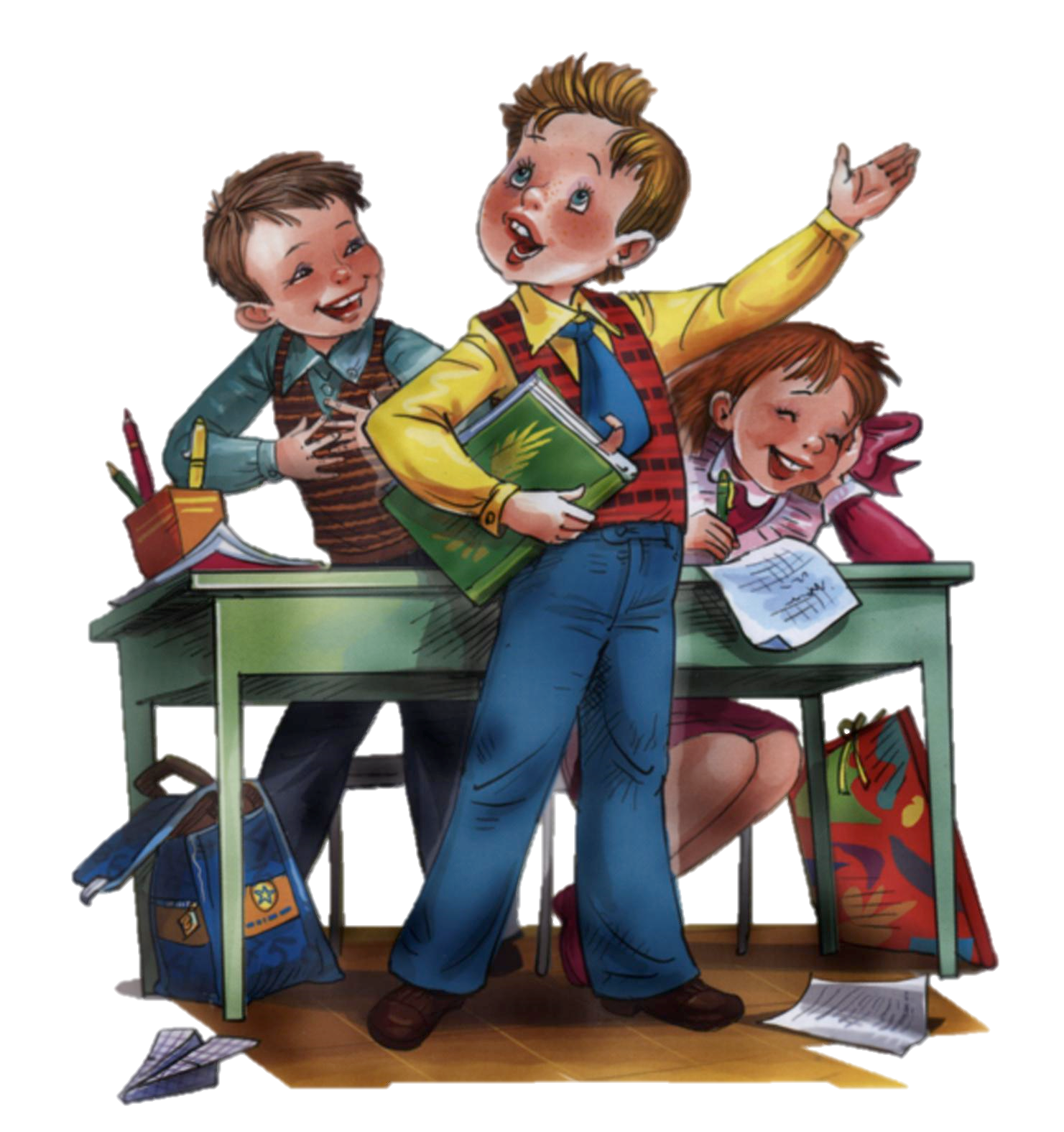 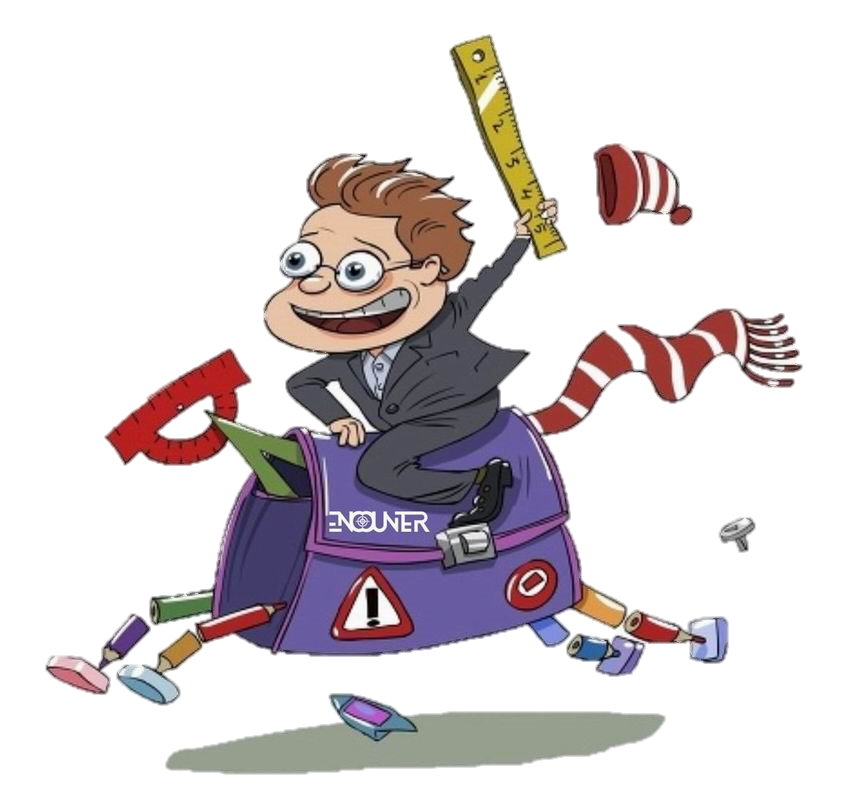 «Школьные объяснялки »
К кому в школе обращаются?
Вежливо, по руке; 
Подходят и говорят «можно вам задать вопрос?»;
 На «вы» и по имени-отчеству;
          К УЧИТЕЛЮ
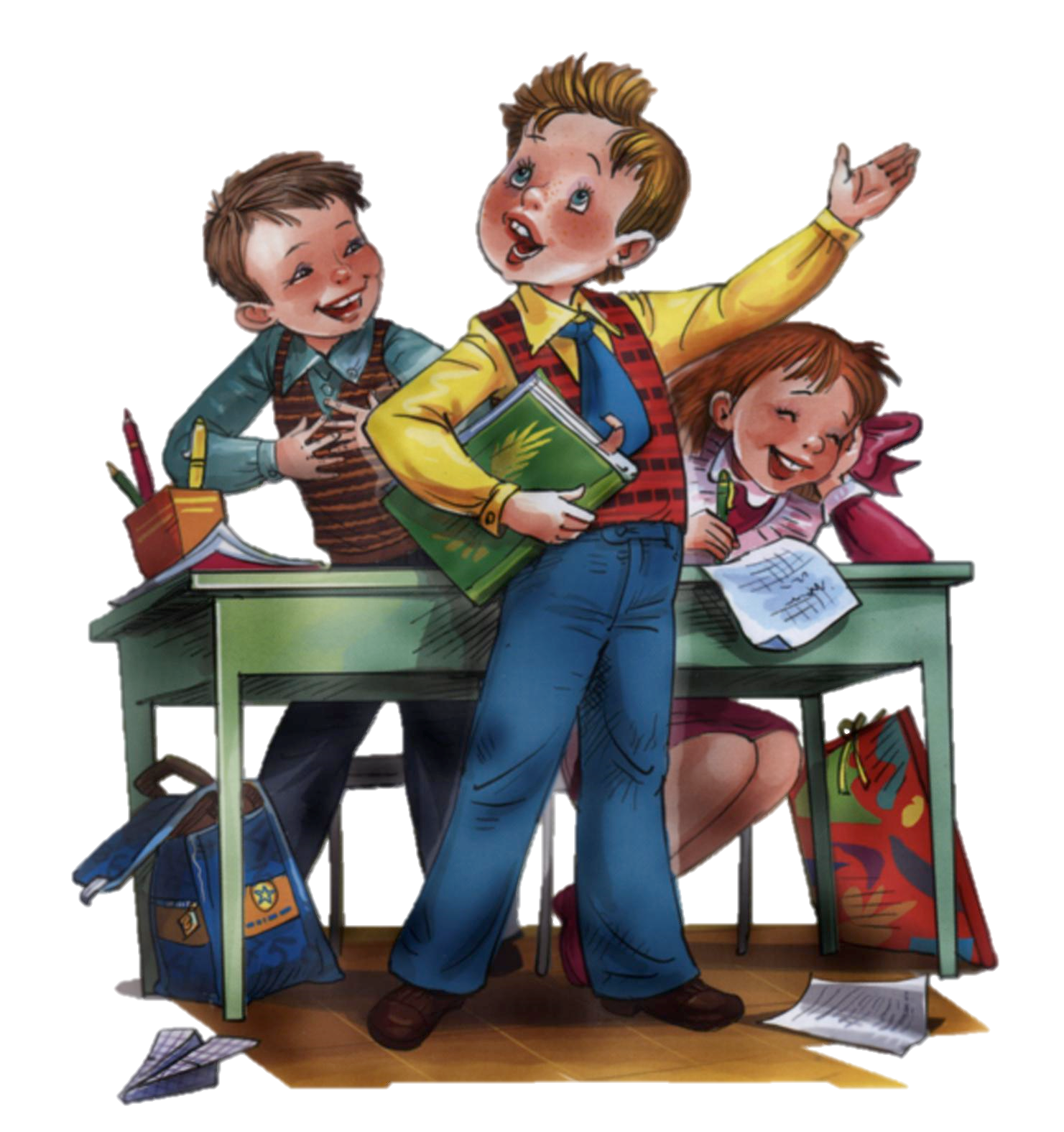 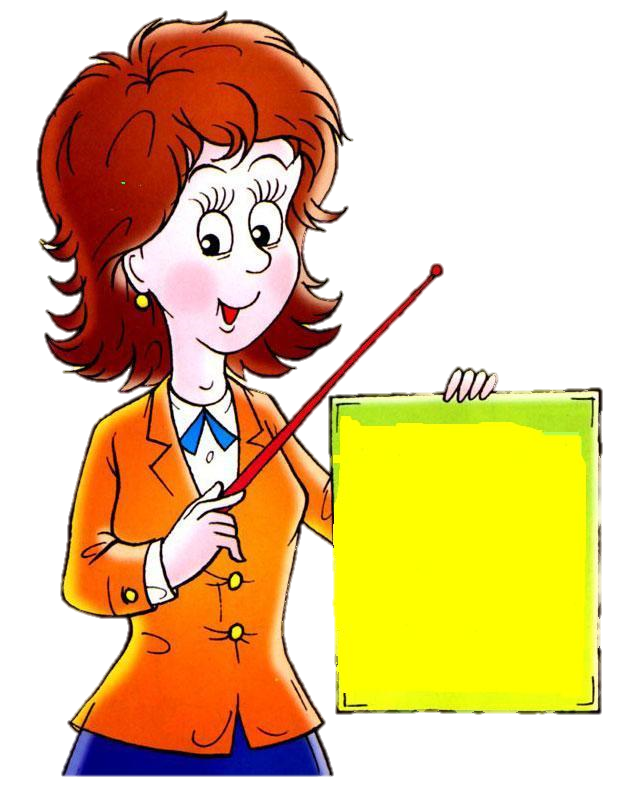 «Школьные объяснялки »
Чтобы это получилось на уроке, нужно:
 Хорошо себя вести;
 Слушать учителя;
 Поднять руку, встать из-за парты, сказать громко;
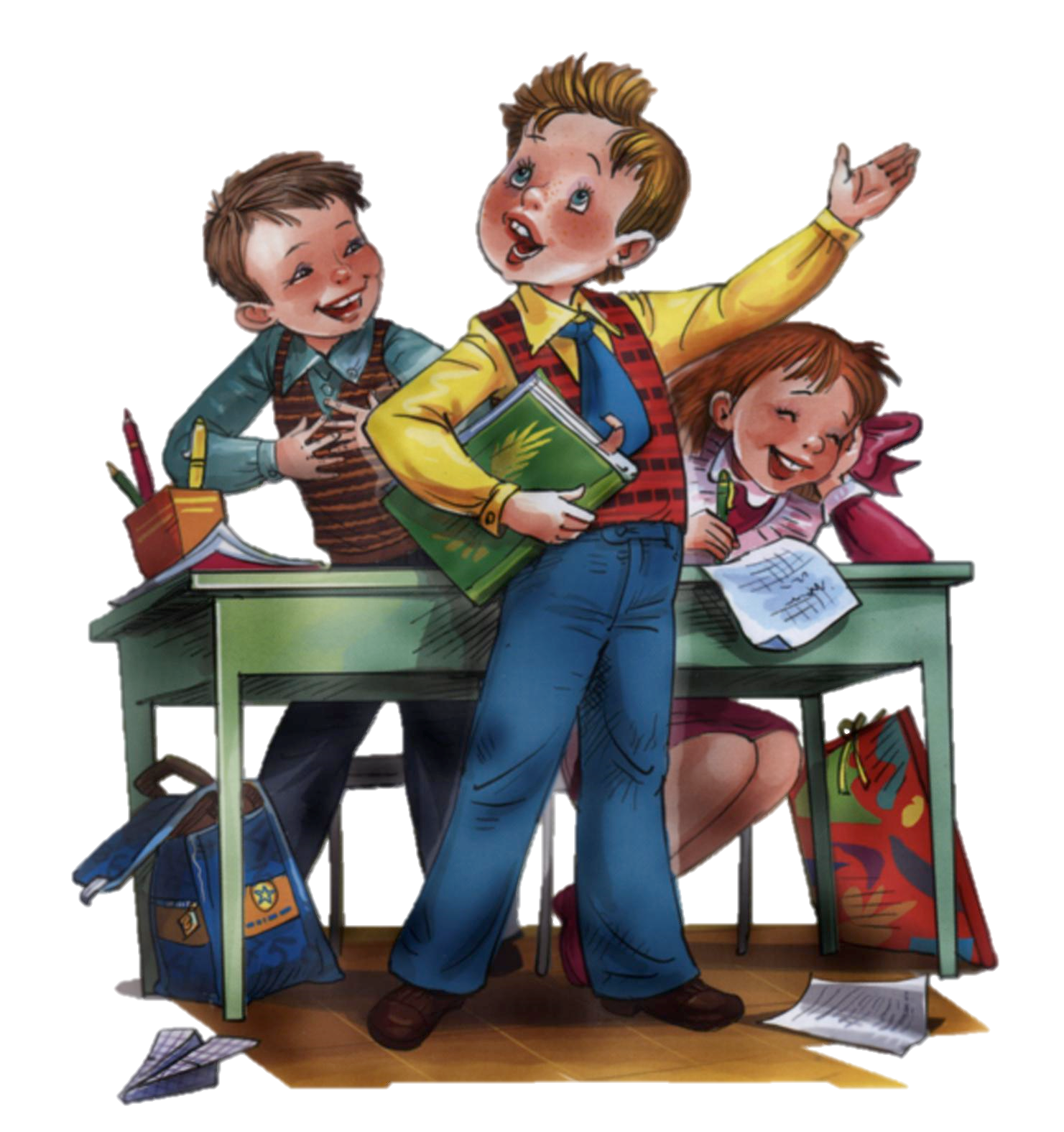 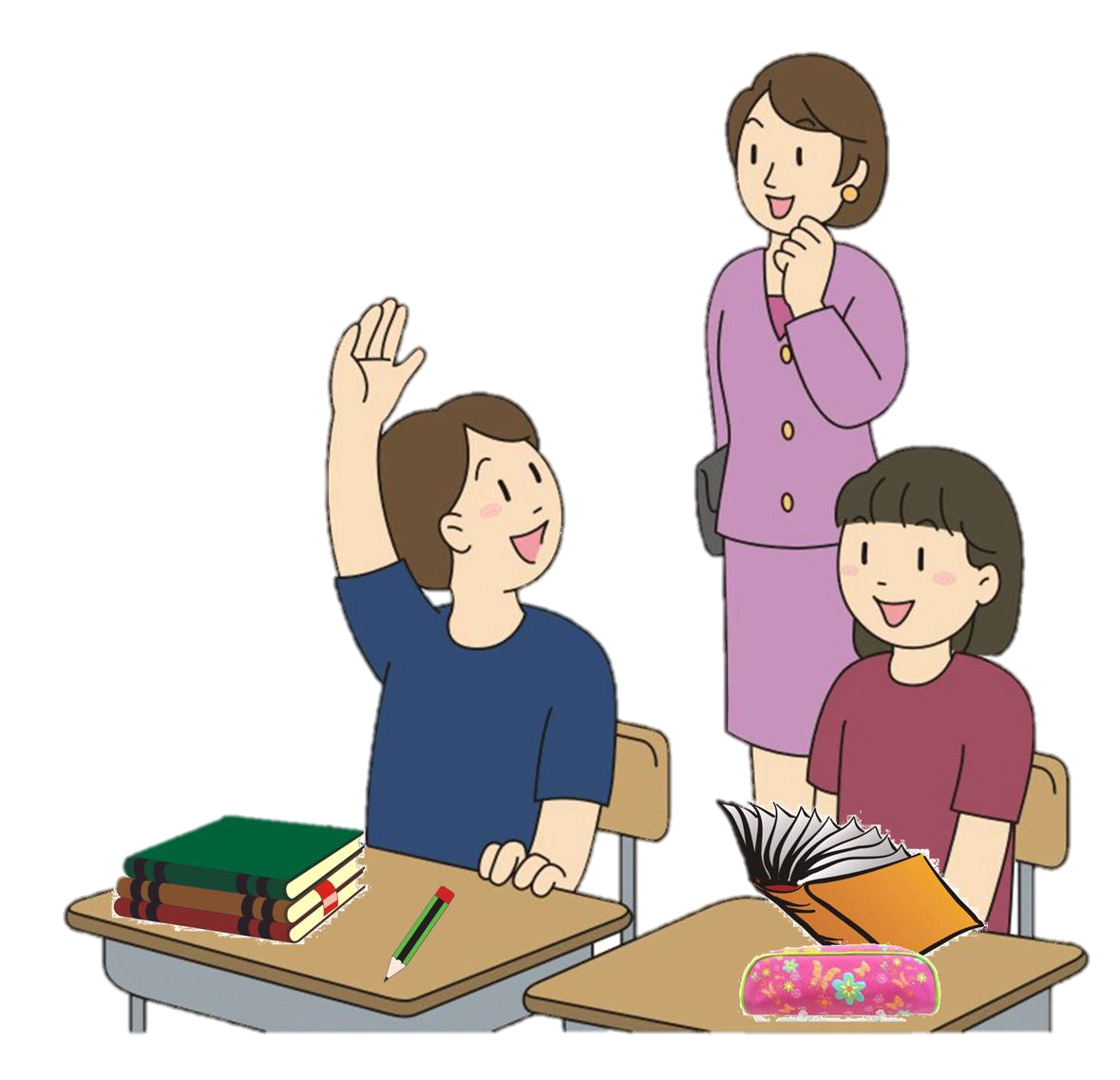 Привлечь к себе 
внимание
«Школьные объяснялки »
Это нужно, чтобы: 
Чтобы поесть и отдохнуть; 
Чтобы выйти из-за парт, ходить по классу;
 Приготовиться к другому занятию;
Вымыть доску;
                   ПЕРЕМЕНА
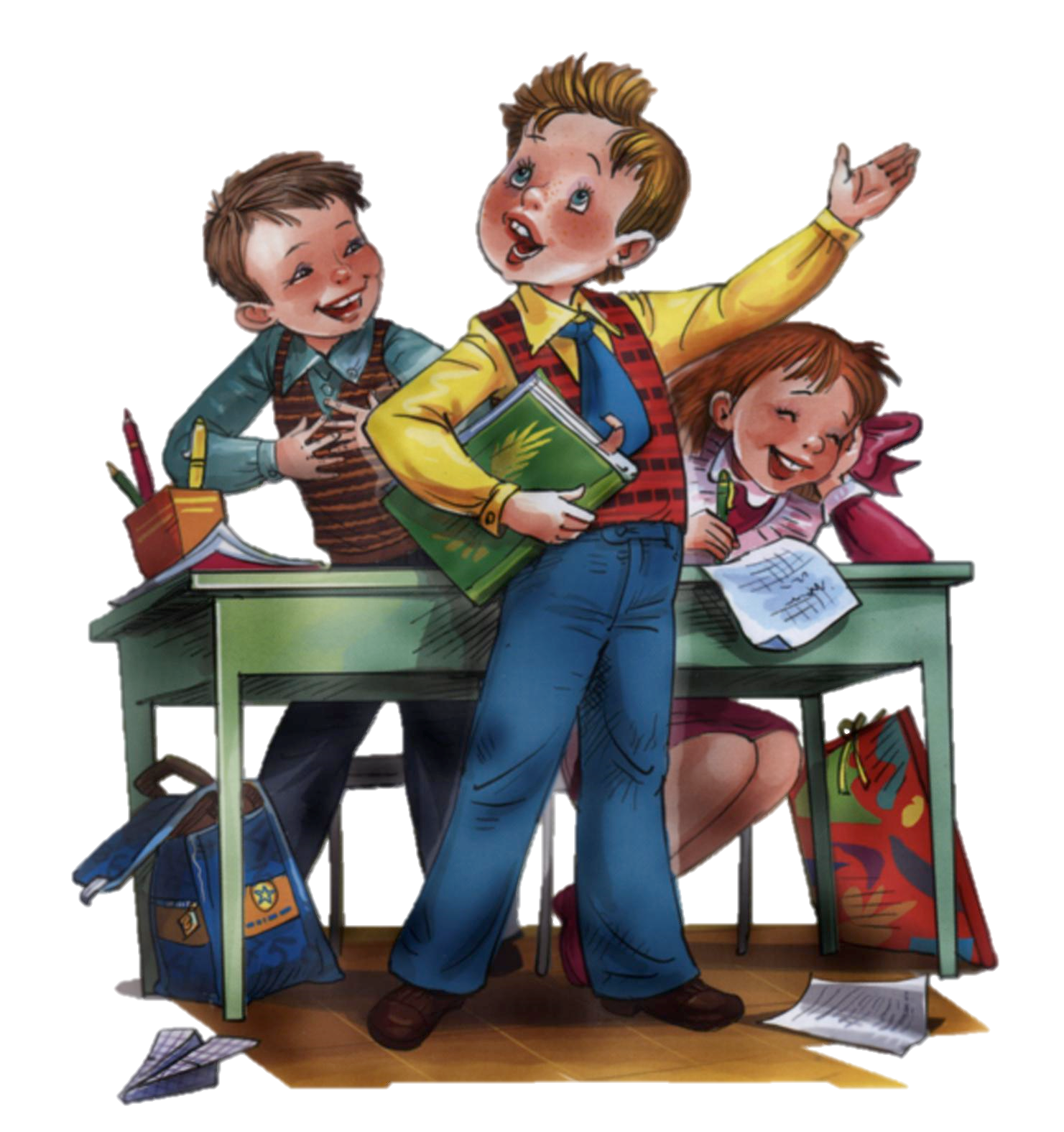 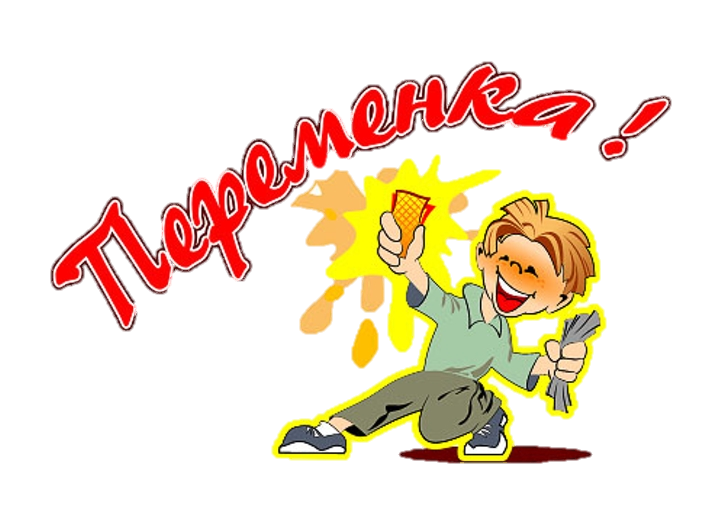 «Школьные объяснялки »
Этот предмет необходим каждому ученику
Тетрадка, книжка;
Записывают когда какой урок, отметки;
 Туда пишут домашнее задание;
ДНЕВНИК
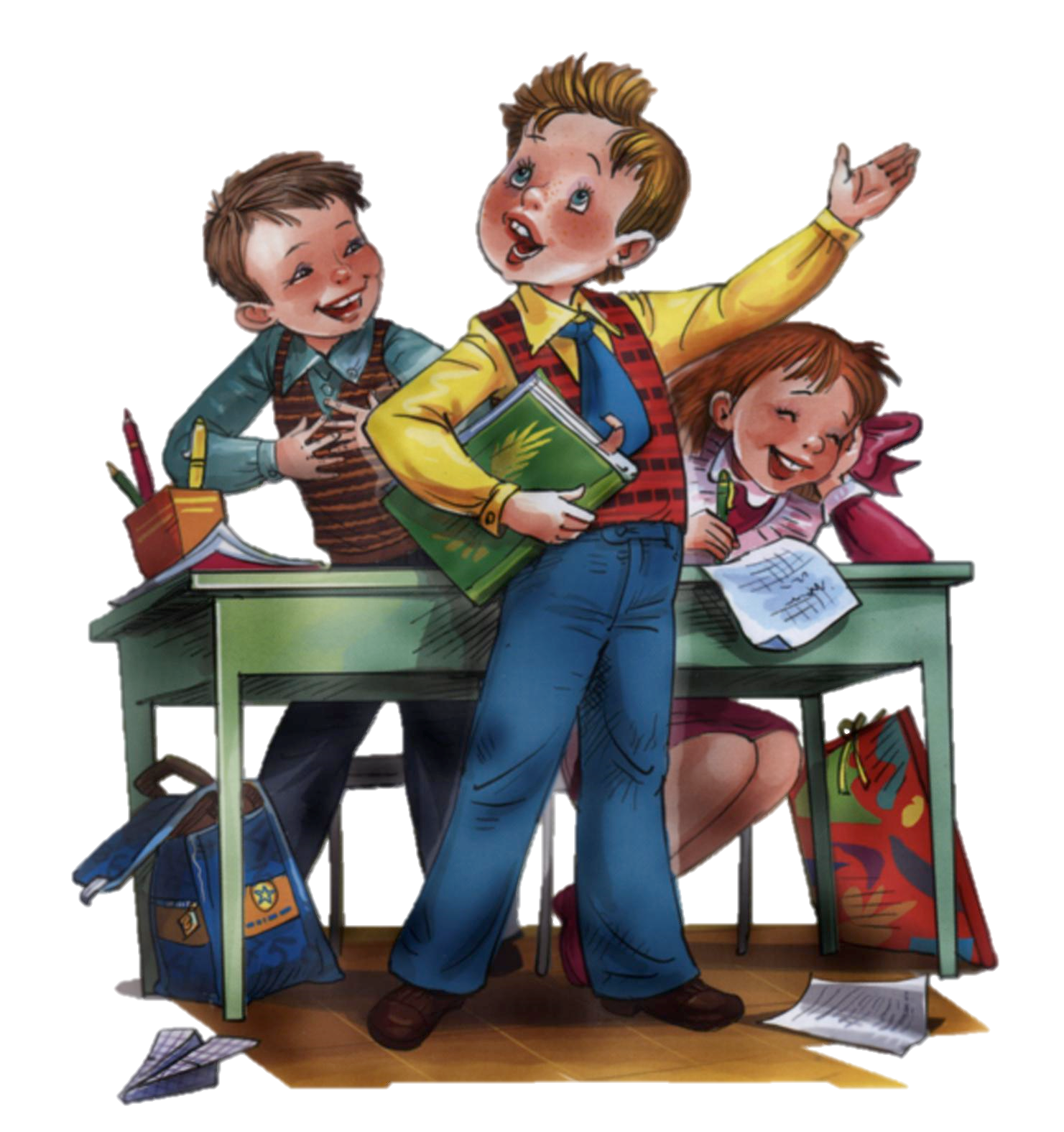 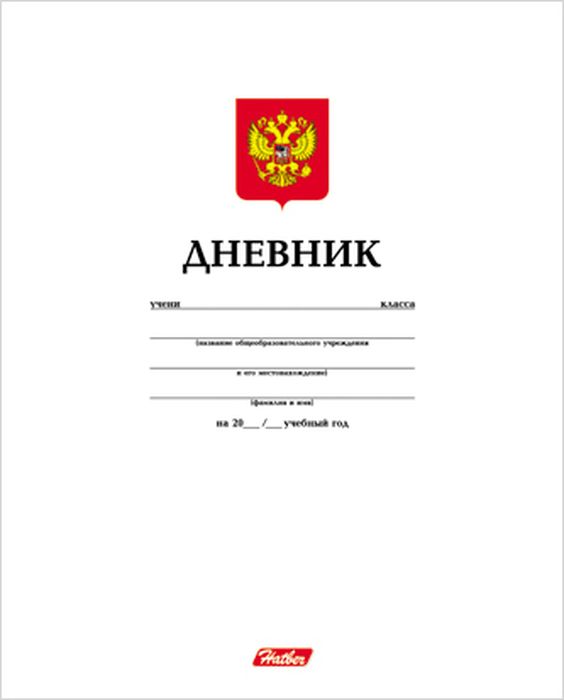 «Школьные объяснялки »
Что это?
Дети уезжают к бабушке, в Турцию, Болгарию;
Шесть недель отдыха от садика;
 Школа отдыхает от детей, учитель в отпуске;
                                  КАНИКУЛЫ
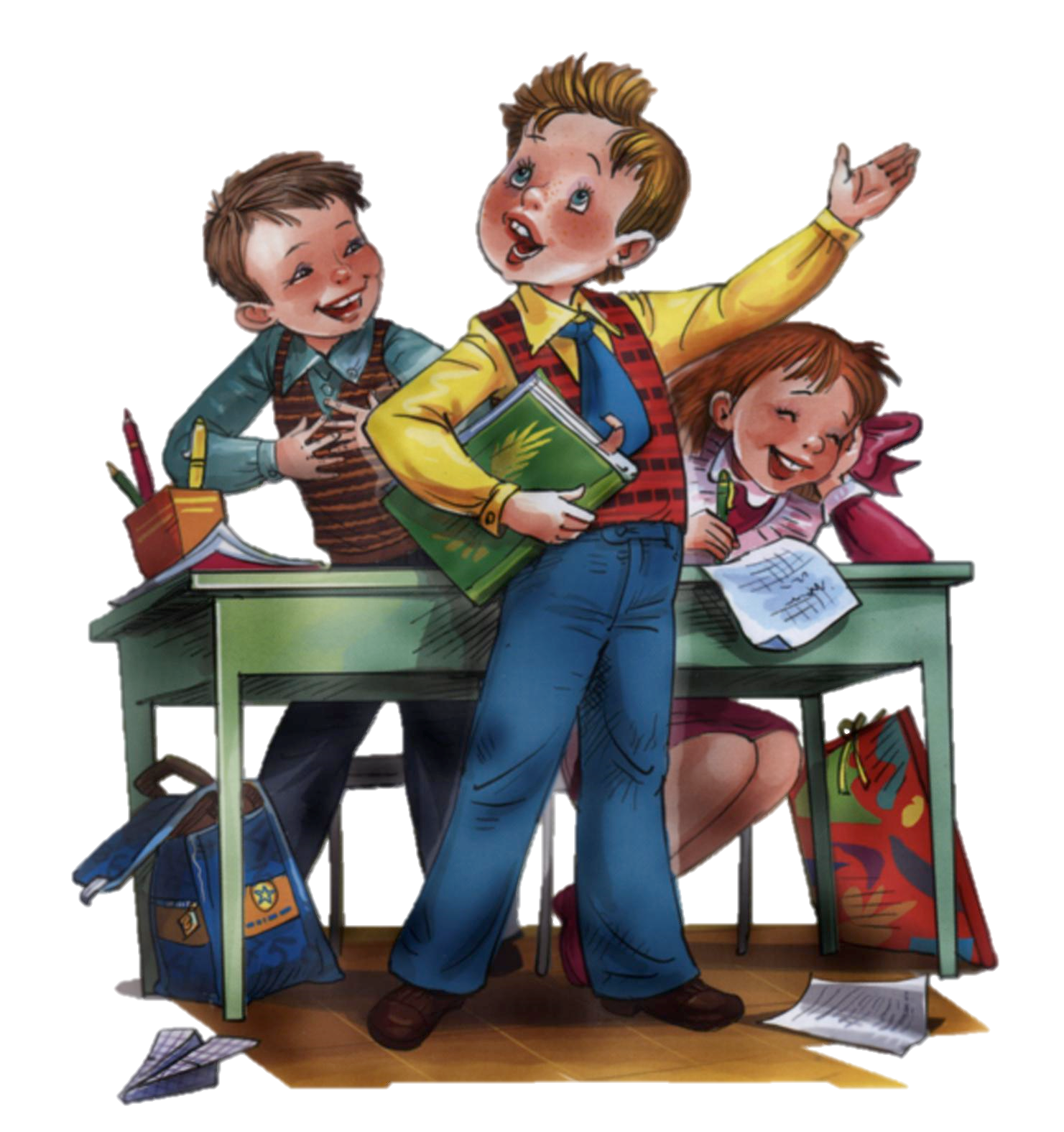 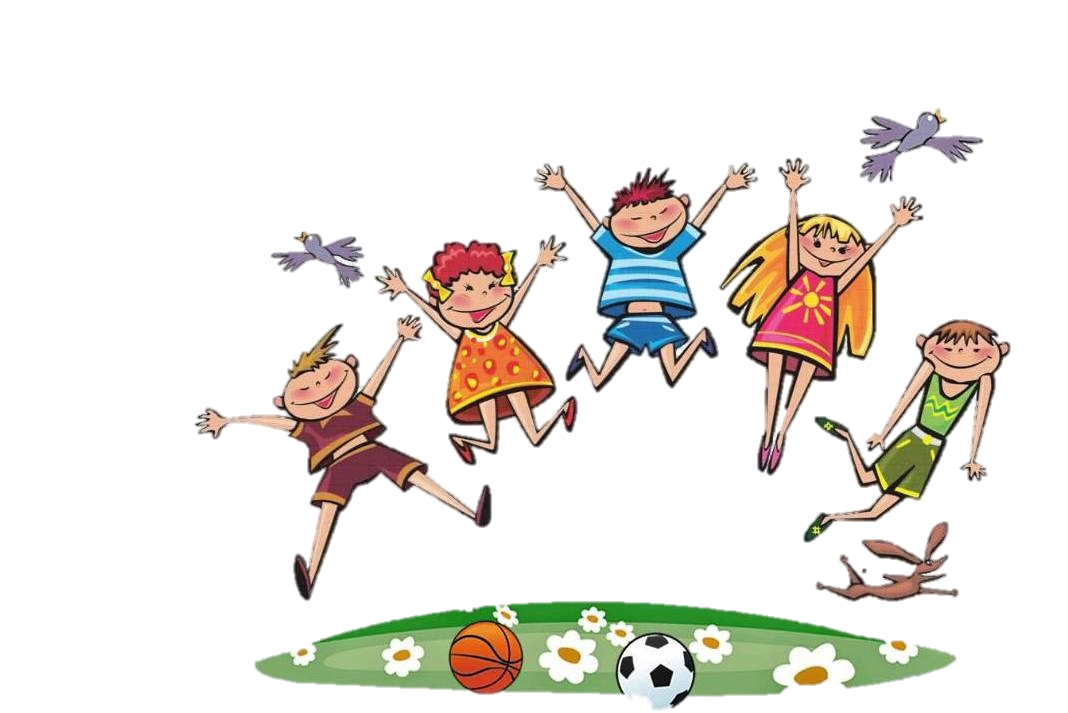 Список использованных ресурсов:
http://doshkolnik.ru/- Дошкольник
http://www.childpsy.ru/-  Детская психология
http://www.moi-detsad.ru/konsultac.htm - Консультации для воспитателей
http://beautiful – all.narod.ru/deti/deti.html – Все лучшее – детям
http://www.ucheba.com/met_rus/k_doshvosp/title_main.htm- Образовательный портал ”Учеба ”раздел Дошкольное воспитание
http://www.solnet.ee/  «Солнышко»
http://pedlib.ru  «Педагогическая библиотека» здесь размещены популярные и научные издания, учебники, статьи  по педагогике
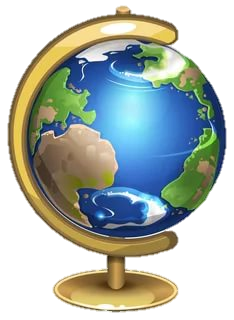 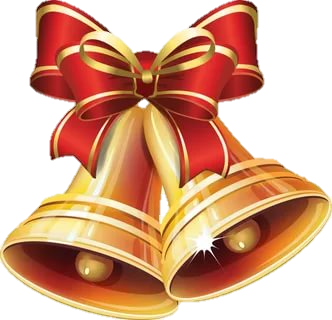 УСПЕХОВ ВАМ И ДЕТЯМ!!!
СПАСИБО ЗА ВНИМАНИЕ!!!
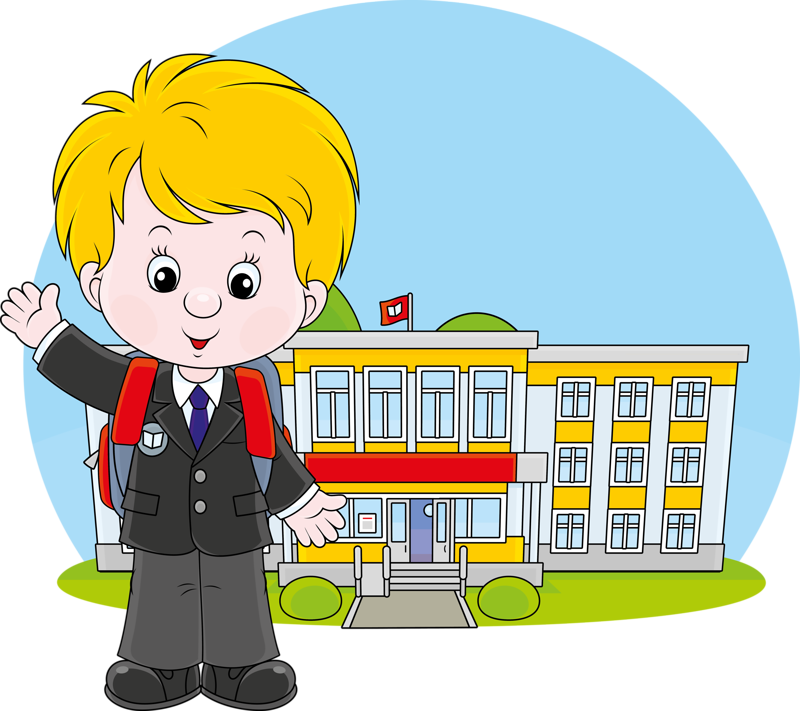 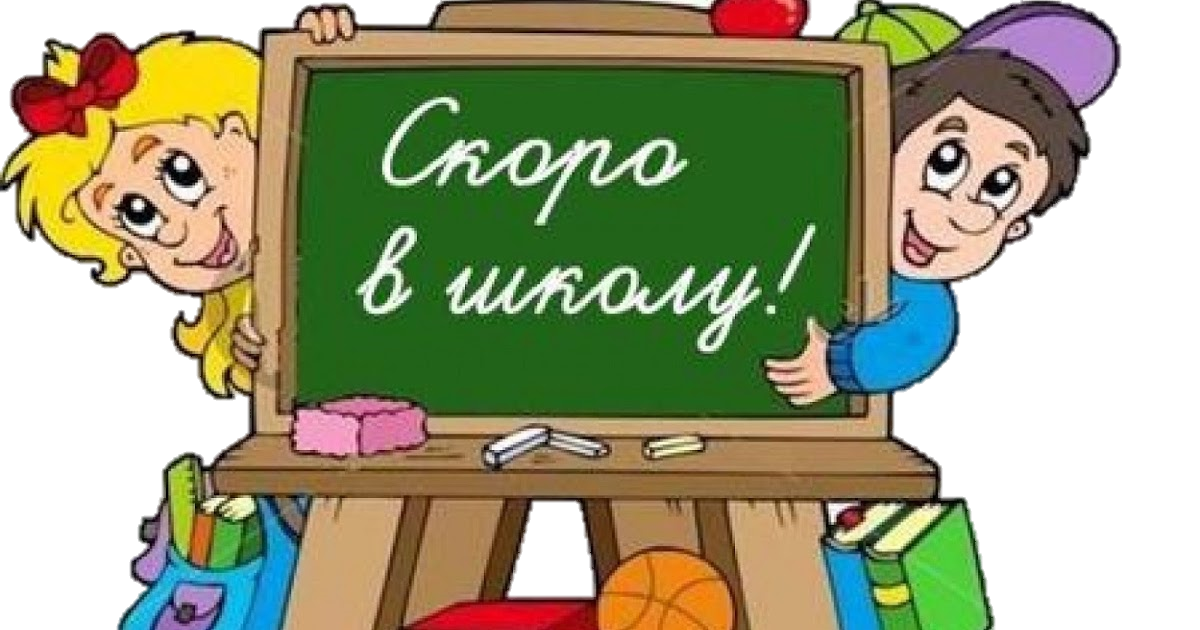